НАСТОЯЩАЯ ЯКУТСКАЯ ЗИМА
Романов Иван Иванович
Ученик 10 класса 
МОБУ «Технический лицей Н.А. Алексеевой» г. Якутск 
Республика Саха (Якутия)
Зимушка-зима, ты прекрасна и сурова!!!
Нестрашны нам - зима и холод
Мне и на улице тепло лишь было много сена!!!
Сегодня тепло можно и погулять!
Встречаем Новый Год!!!
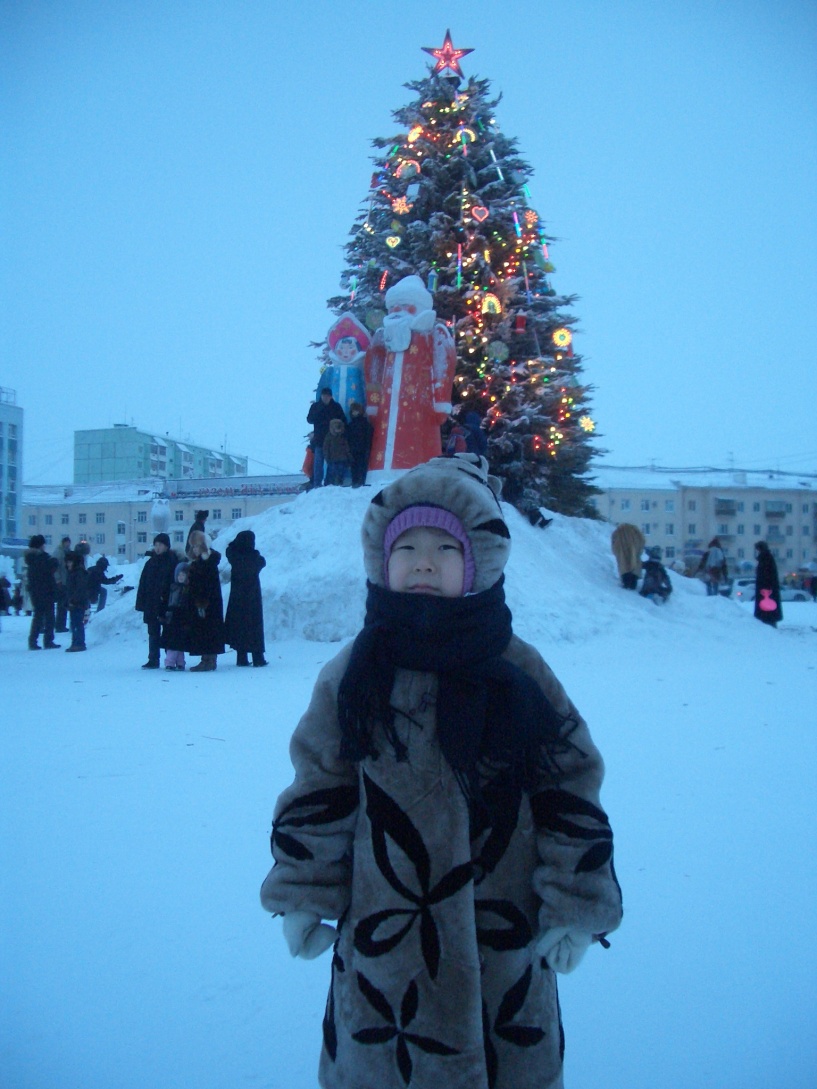 Узор настоящей якутской Зимы
Профессия не боится холода
Спасибо за внимание!!!